List of Developed MOOS Modules  
(152 Modules)
Unrestricted (public domain)
Collaborations (user-to-user)
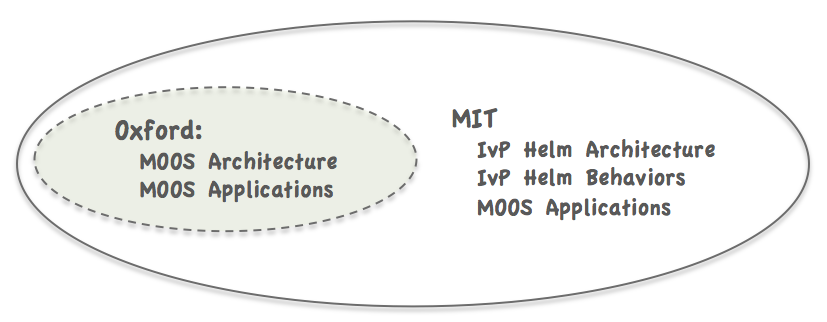 Your Apps
Your Behaviors
Oxford MOOS tree
The moos-ivp tree
moos-ivp-extend tree
MOOSDB
 pLogger
 iRemote
 pScheduler
 pShare
 pMOOSBridge
 umm
 uMS
 iMatlab
 pAntler
 uPlayback
Your MOOS Apps
 Your Helm Behaviors
uXMS
 uFunctionVis
 uTimerScript
 pHostInfo
 geoview
 nsplug
 alogrm
 aloghelm
 alogview
 alogiter 
 iSay
pNodeReporter
 uProcessWatch
 uSimCurrent
 uLogViewHelm
 uTermCommand
 pBasicContactMgr
 alogclip
 aloggrep
 alogscan
 uLoadWatch
 uFldWrapDetect
uFldMessageHandler
 uFldContactRangeSensor
 uFldBeaconRangeSensor
 uFldHazardSensor
 uFldHazardMetric
 uFldCollisionDetect
 uFldPathCheck
 uFldNodeComms
 uFldNodeBroker
 uFldShoreBroker
 uFldScope
pHelmIvP
 pMarinePID
 uSimMarine
 pMarineViewer
 pEchoVar
 uLogView
 uLogViewIPF
 uHelmScope
 uPokeDB
 uMAC
 uMACView
List of Developed MOOS Modules  
(152 Modules)
Unrestricted (public domain)
Collaborations (user-to-user)
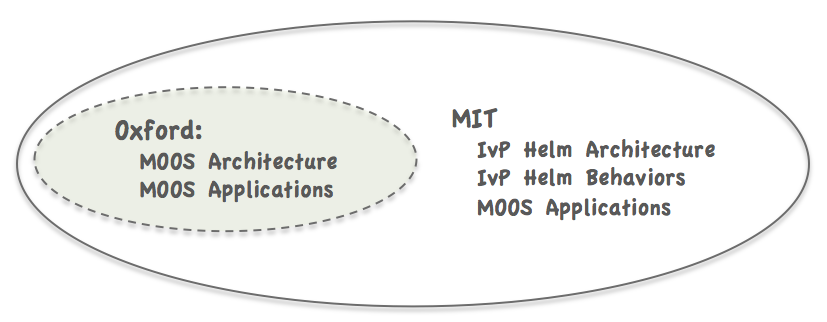 Your Apps
Your Behaviors
MIT MOOS-IvP tree
Oxford MOOS tree
moos-ivp-extend tree
pMarineViewer
 uMACView
 uFunctionVis
 pMarinePID
 pEchoVar
 uPlotViewer
 nsplug
 uXMS
 uMAC
 iSay
 zaic_hdg
 zaic_peak
 zaic_spd
 zaic_vect
pHelmIvP
 alogcd
 alogcheck
 alogeplot
 alogiter
 alogpare
 aloggrep
 alogsplit
 alogscan
 alogclip
 alogview
 geoview
 aloghelm
 alogrm
pDeadManPost
 pEvalLoiter
 pObstacleMgr
 uCommand 
 uFldHazardSensor
 uFldObstacleSim
 uFldWrapDetect
 uFunctionVis
 uLoadWatch
 uFldMessageHandler
 uFldContactRangeSensor
 uFldBeaconRangeSensor
 pNodeReporter
 uSimMarine
uFldHazardMgr
 uFldHazardMetric
 uFldNodeBroker
 uFldShoreBroker
 uFldNodeComms
 uFldPathCheck
 uHelmScope
 uTimerScript
 uProcessWatch
 uTermCommand
 pBasicContactMgr
 uQueryDB
 uPokeDB
 pHostInfo
MOOSDB
 pLogger
 iRemote
 pScheduler
 pShare
 pMOOSBridge
 umm
 uMS
 iMatlab
 pAntler
 uPlayback
Your MOOS Apps
 Your Helm Behaviors
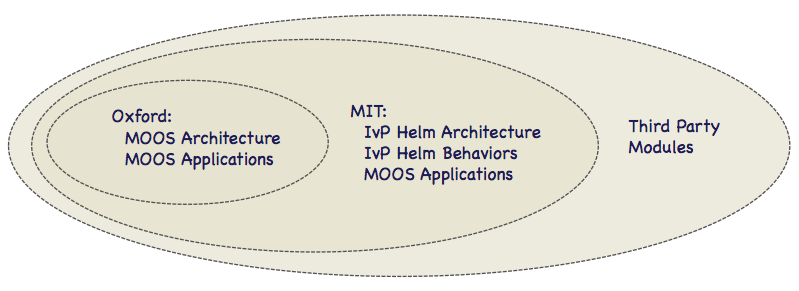 MIT MOOS-IvP tree
Oxford MOOS tree
pMarineViewer
 uMACView
 uFunctionVis
 pMarinePID
 pEchoVar
 uPlotViewer
 nsplug
 uXMS
 uMAC
 iSay
 zaic_hdg
 zaic_peak
 zaic_spd
 zaic_vect
pHelmIvP
 alogcd
 alogcheck
 alogeplot
 alogiter
 alogpare
 aloggrep
 alogsplit
 alogscan
 alogclip
 alogview
 geoview
 aloghelm
 alogrm
pDeadManPost
 pEvalLoiter
 pObstacleMgr
 uCommand 
 uFldHazardSensor
 uFldObstacleSim
 uFldWrapDetect
 uFunctionVis
 uLoadWatch
 uFldMessageHandler
 uFldContactRangeSensor
 uFldBeaconRangeSensor
 pNodeReporter
 uSimMarine
uFldHazardMgr
 uFldHazardMetric
 uFldNodeBroker
 uFldShoreBroker
 uFldNodeComms
 uFldPathCheck
 uHelmScope
 uTimerScript
 uProcessWatch
 uTermCommand
 pBasicContactMgr
 uQueryDB
 uPokeDB
 pHostInfo
MOOSDB
 pLogger
 iRemote
 pScheduler
 pShare
 pMOOSBridge
 umm
 uMS
 iMatlab
 pAntler
 uPlayback